Exploring the ‘esquisse’ package in R for data visualization
HARUG 
2024-10-17
What is the Esquisse package?
Translates to ‘sketch’
Interactively explore your data with ggplot2 visualizations 
User friendly-interface
Produces R code
Can help with learning ggplot2
What is ggplot2?
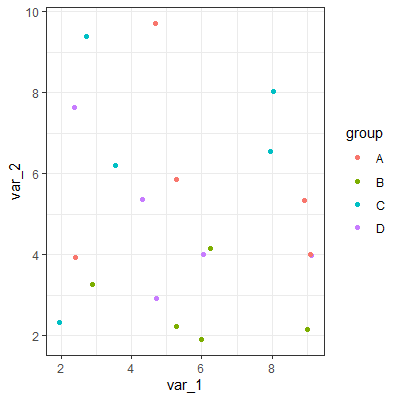 ggplot(data,
	aes(x = var_1, y = var_2, color = group)) +
	geom_point() +
	theme_bw()
Grammar of Graphics
Framework
Layered approach
Descirbe and construct visualisations
Grammar of Graphics
Cartesian, polar?
Coordinate system
Create subplots based on multiple dimensions
Facets
Mean, quantiles, confidence interval?
Statistics
Line, bar, points?
Geometric objects
Scale values, represent multiple values
Scale
Axes, plot positions, encodings?
Aesthetics
Our dataset
Data
A lot of options for ggplot…
Esquisse demo